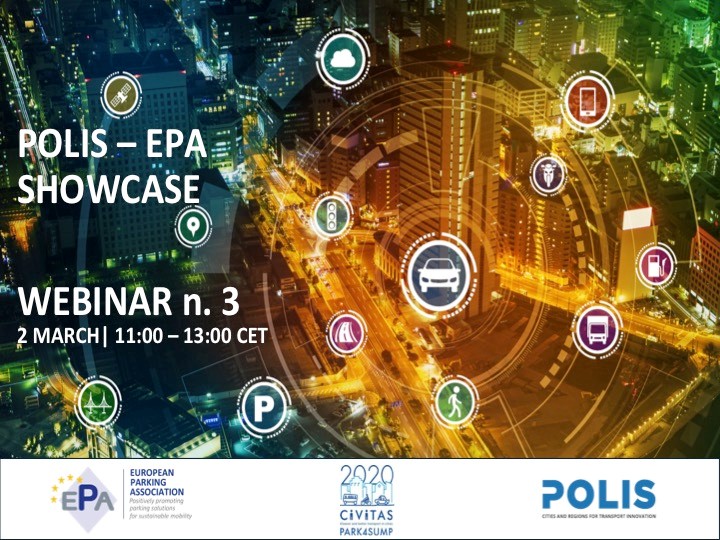 Parking Data Standards - The key to integration
Keith Williams

Alliance for Parking Data Standards
The Integration Challenge
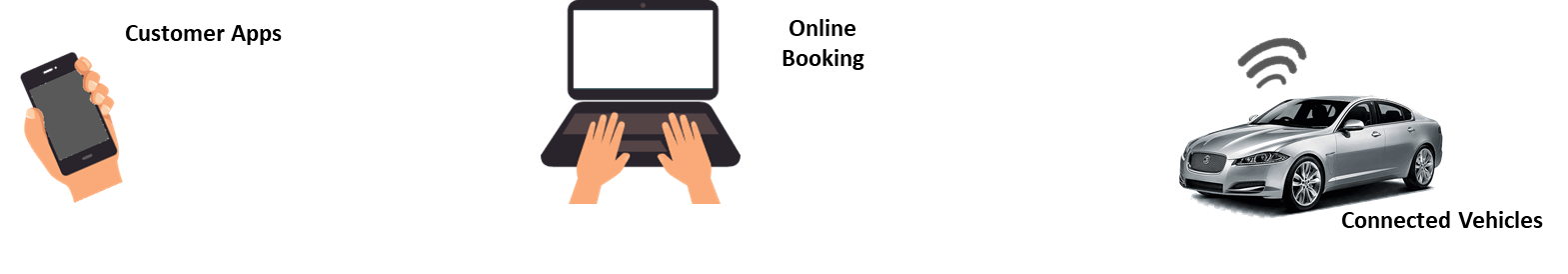 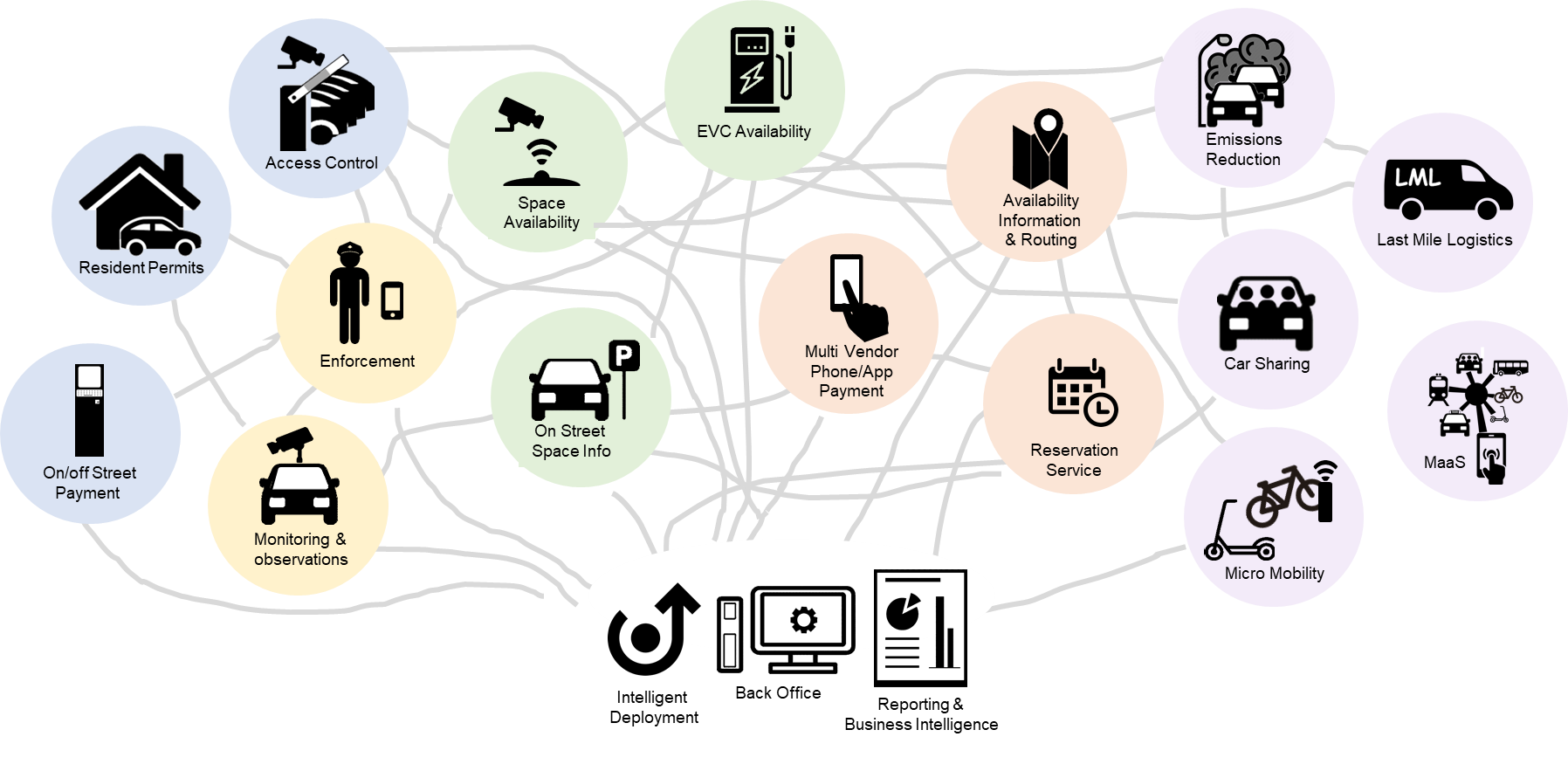 Benefits of using a standard
Clear specification of data to be shared (common ‘language’)
Open Standard protocols – ready to meet the needs of each integrator
Reduced cost of integrating (one time integration for each supplier)
Greater potential for systems to work together for 1st time

Result: Easy & reliable connections between independent systems
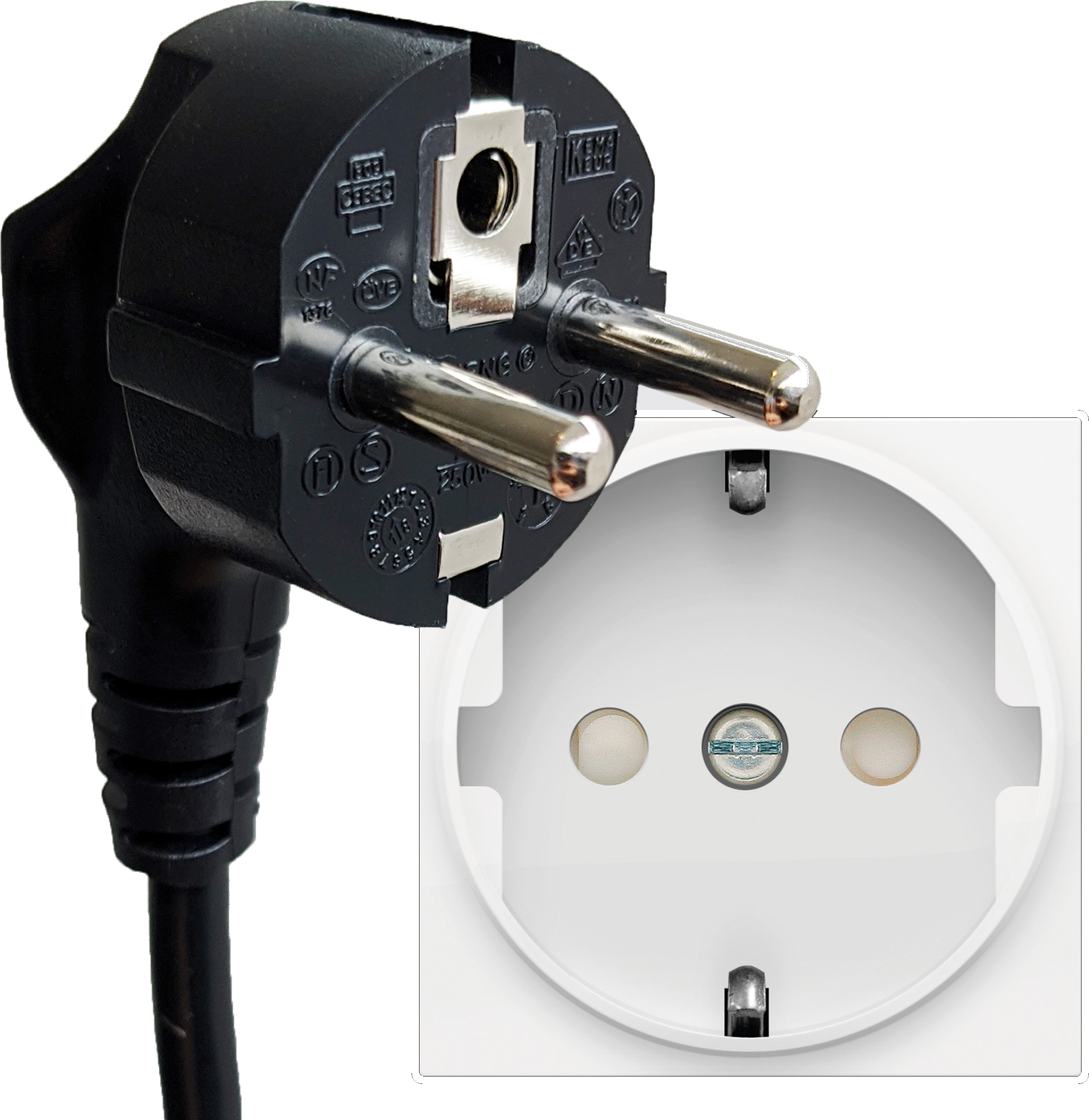 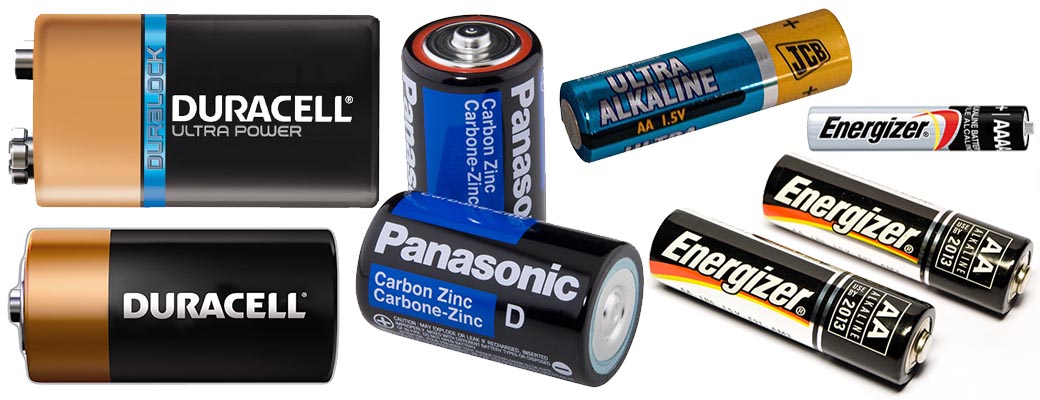 APDS – A standard for Sharing Parking Data
Developed by the Parking Sector in 4 continents

Not for profit

ISO & CEN versions

Aligned with other standards (DATEX II, AVPS) and linking beyond parking (EVC, Kerbside Management)

Dynamic – being developed to meet new demand
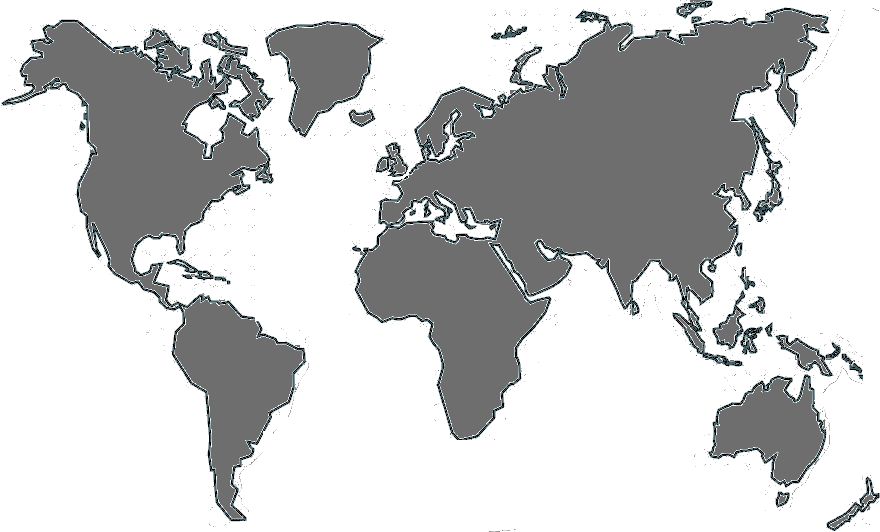 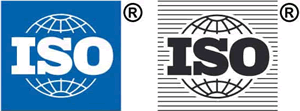 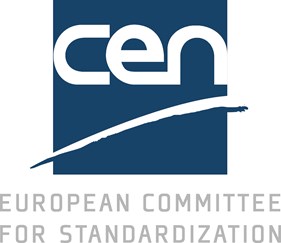 Standards in Procurement
Benefits
Risks
Reduces the size & complexity of tender specifications
Helps create clear requirements
Understood by Suppliers
Reduces costs
Drives ambition & innovation
Using the wrong standard
Lack of adoption by sector
Non-compliance by suppliers
Multi-Modal Payment A Practical Standards Example (UK NPP)
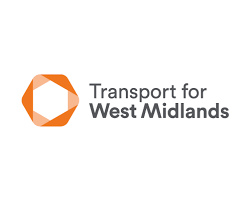 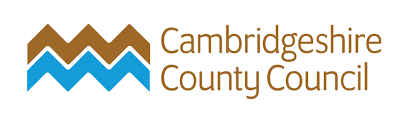 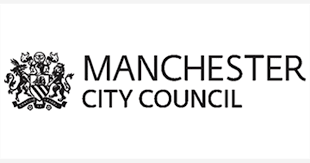 W
W
0
1
2
W
W
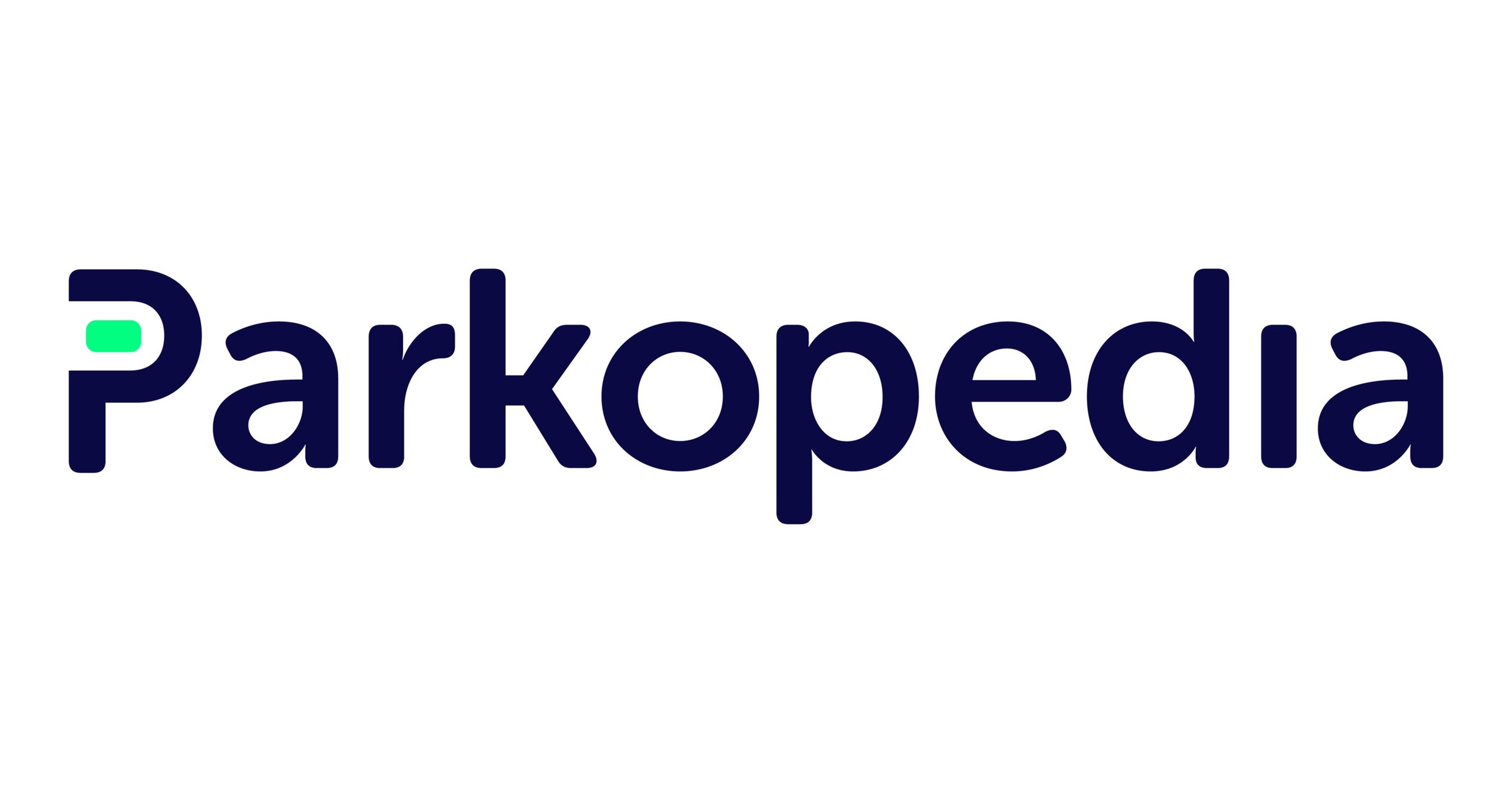 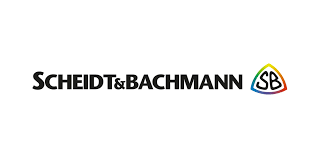 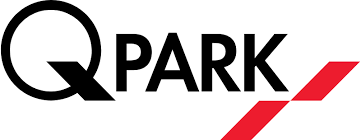 0
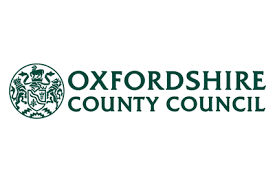 2
3
2
W
0
1
W
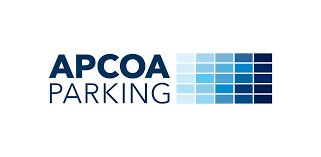 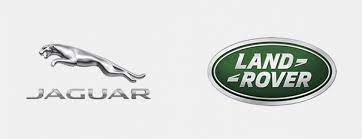 Commercial Operators
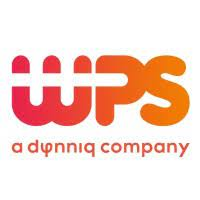 Parking System Providers
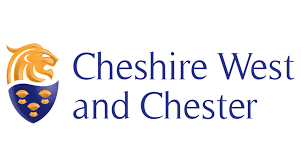 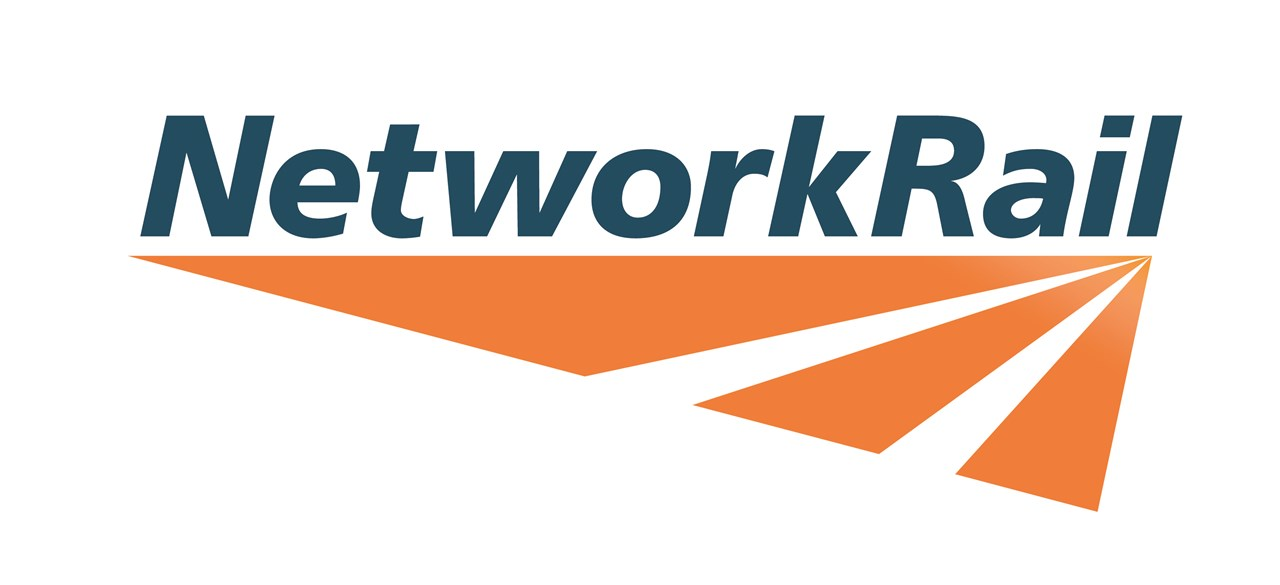 0
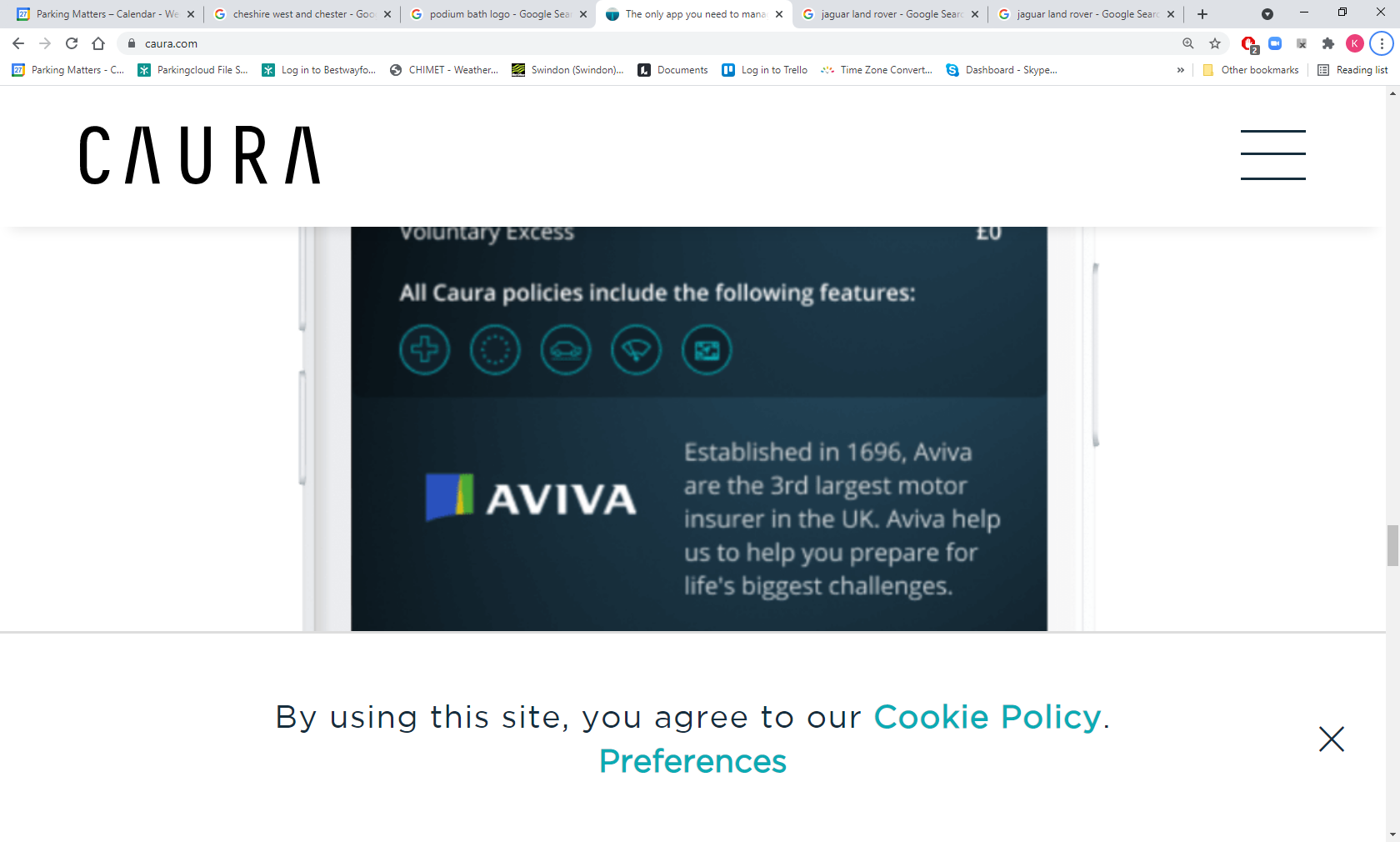 2
3
1
2
PlannedIntegrations
W
W
0
1
2
W
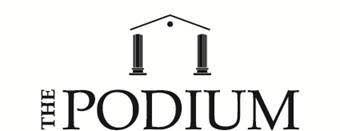 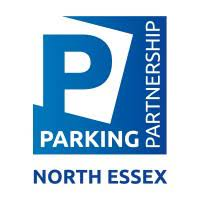 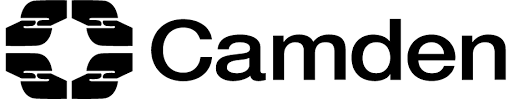 Public Sector & Local Authority Operators
2
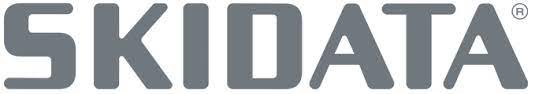 W
0
1
W
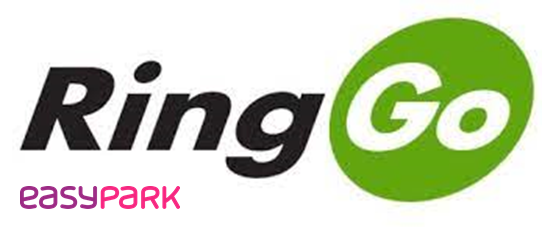 0
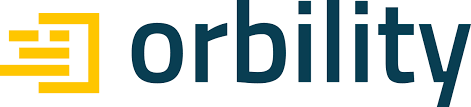 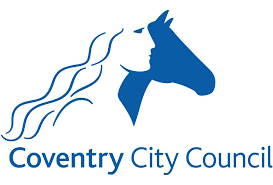 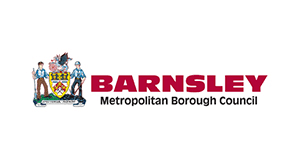 1
2
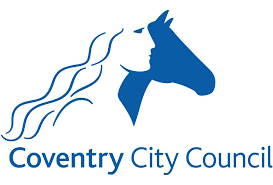 W
0
2
W
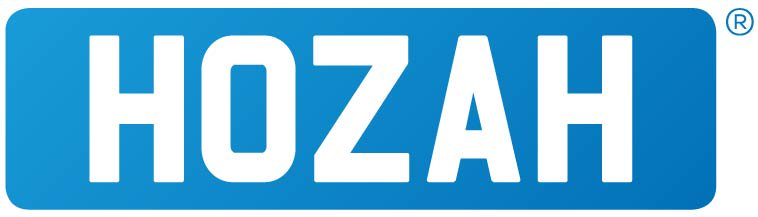 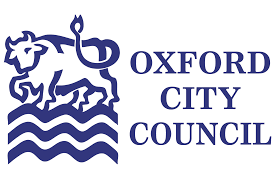 National Parking Platform Pilots
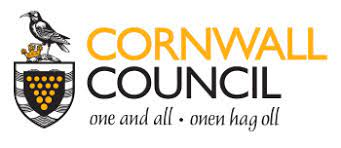 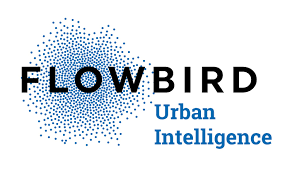 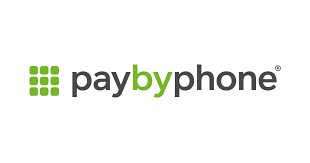 0
1
W
W
Service Providers
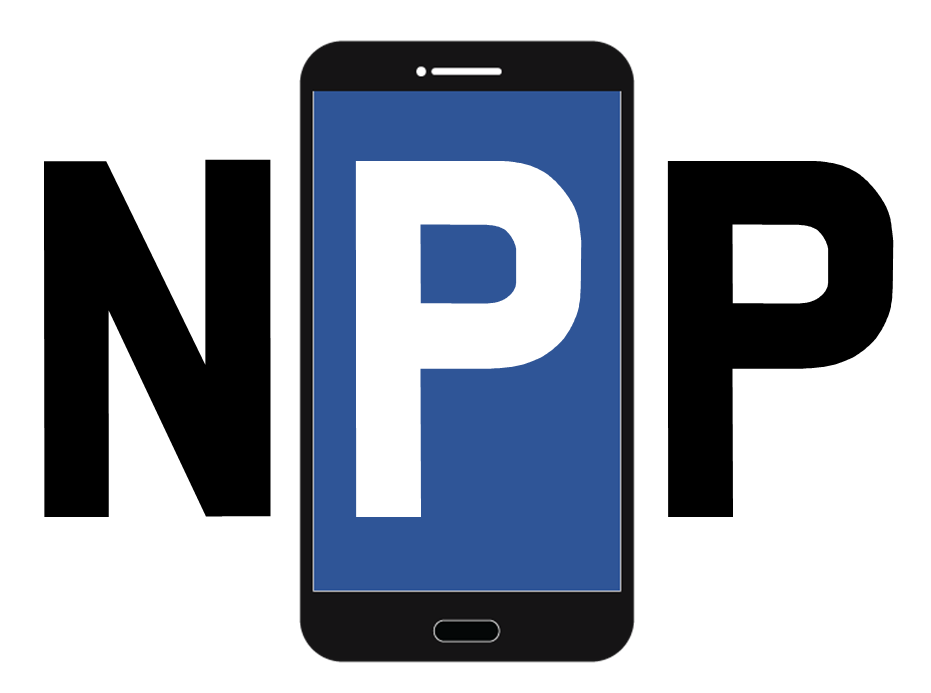 1
2
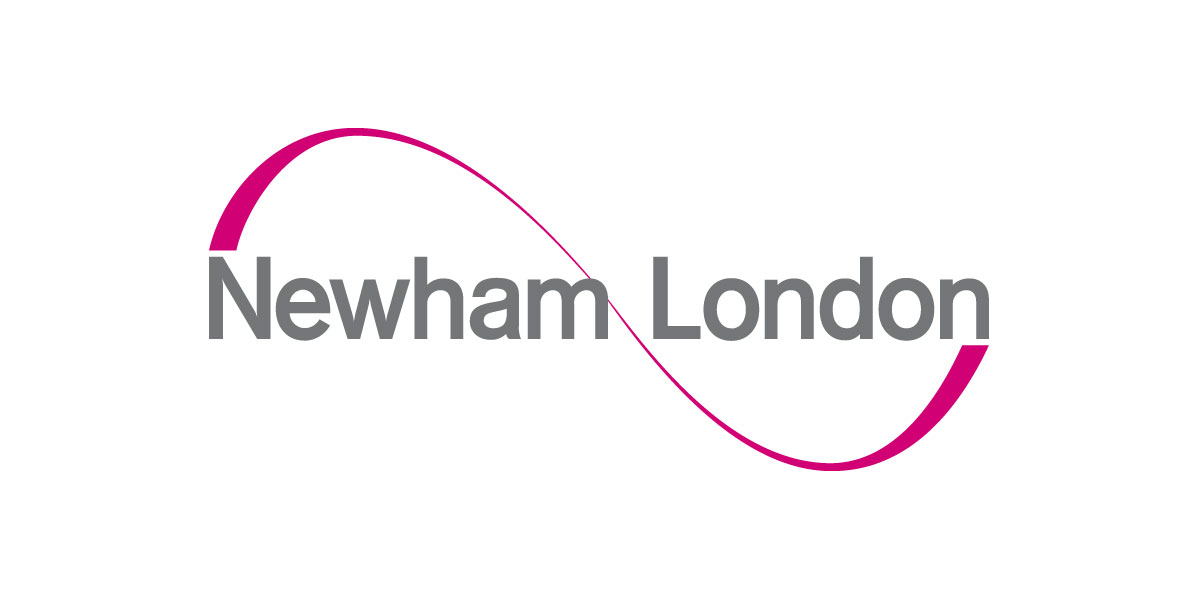 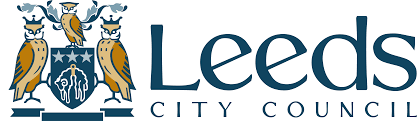 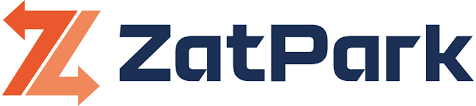 W
0
1
W
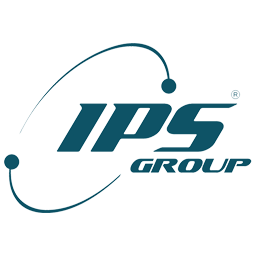 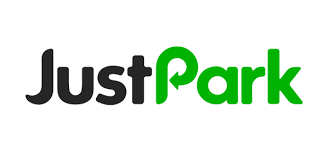 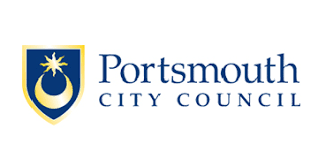 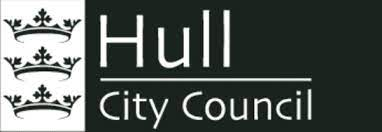 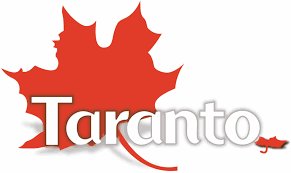 1
0
W
W
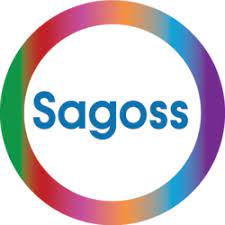 1
2
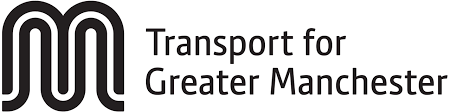 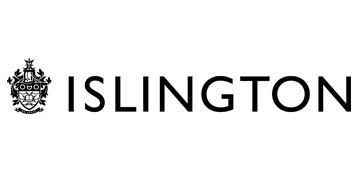 0
W
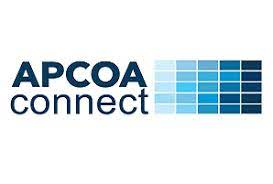 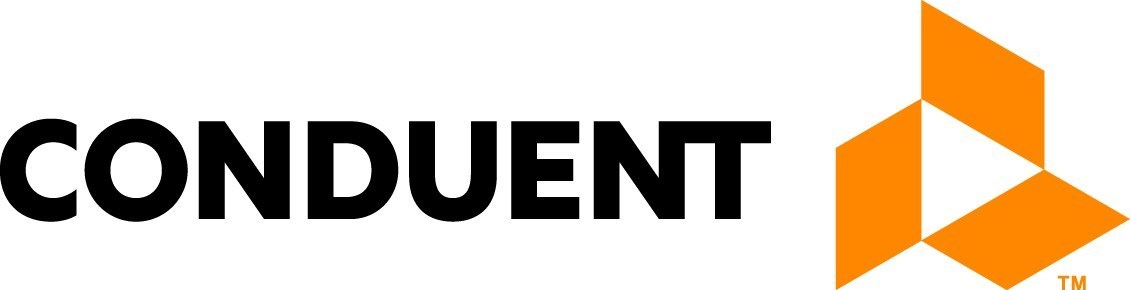 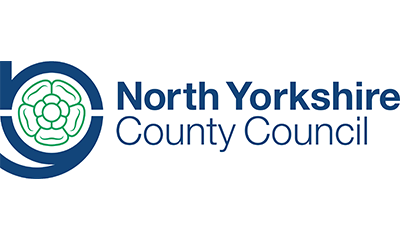 Data Providers
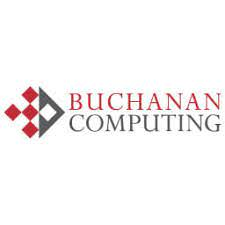 Enforcement System Providers
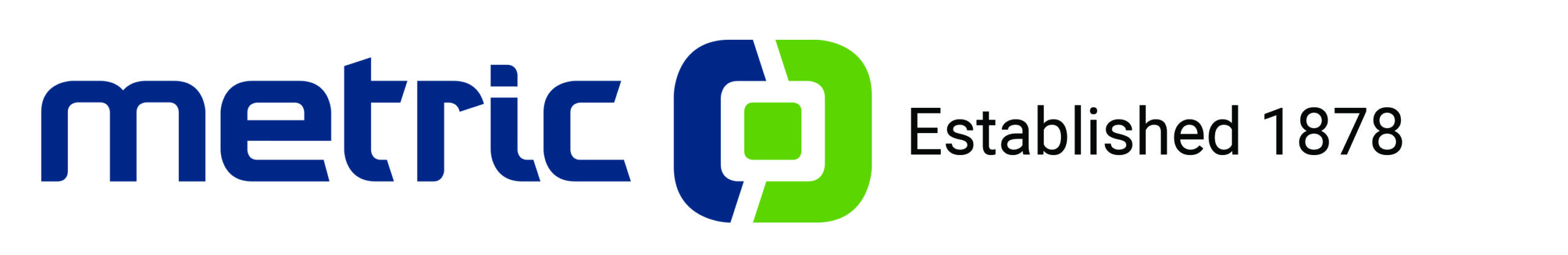 Parking Availability
0
1
2
1
2
0
Payment on Arrival
1
0
W
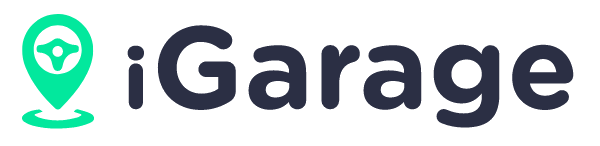 ANPR Frictionless Payment
2
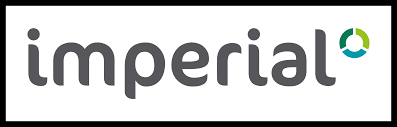 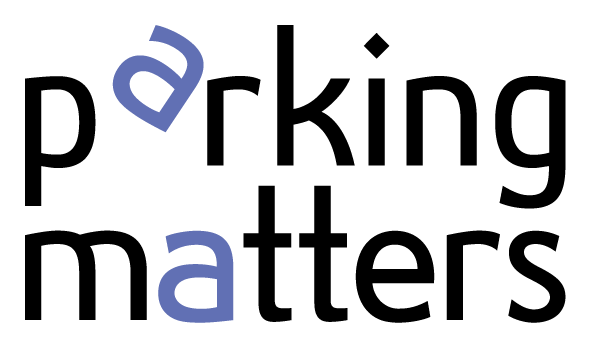 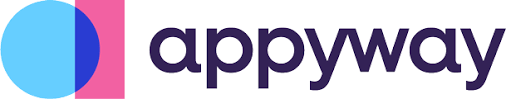 Pay on Departure by App
3
1
2
0
0
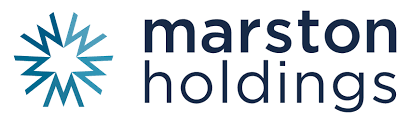 W
Public Sector Working Group Member